Technical Assistance
Please be aware that due to the demands of moderating the webinar we 
are not able to respond to individual requests for technical support 30 
minutes prior to and during the webinar presentation. If you experience 
technical difficulties during this time, you can join us by teleconference. 
Thank you! 

Teleconference Line to listen:
Toll-free number: 1-888-453-4221

PARTICIPANT ACCESS CODE: 860544
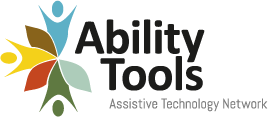 [Speaker Notes: Moderator]
Open Sesame! – A Touch-Free App
Presented by:

Shai Eilat, Head of Sesame Enable’s U.S. Operations

Monday, July 2nd: 2:00 PM – 3:00 PM PST
This webinar training is provided by Ability Tools and California Foundation for Independent Living Centers
 in partnership with the Department of Rehabilitation.
© 2017 – Ability Tools– All rights reserved
Ability Tools materials may be reproduced for non-commercial purposes provided their source is identified.
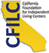 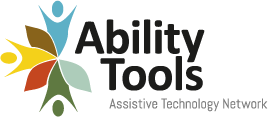 Webinar Logistics
Audio can be accessed through the webinar platform or teleconference. 
Webinar Audio – To set up audio, select the Audio Setup Wizard Icon     or Tools>Audio>Audio Setup wizard. If you have a microphone, use the talk button to speak                   (located below the audio/video screen) during Q&A. 
Teleconference – Switch to the teleconference by selecting the teleconference icon     and calling in:
Toll-free number: 1-888-453-4221
PARTICIPANT ACCESS CODE: 860544

.
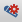 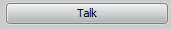 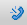 [Speaker Notes: Moderator]
Webinar Logistics
If you’re on the teleconference line, please mute your line by pressing star (*) 6.
Please DO NOT put your line on hold, as it will create a background music.  
During the Q&A, press star (*) 6 to unmute your  line
Webinar Logistics
Closed-Captioning: cc icon    above audio video screen or Ctrl + F8
 Screen Readers: Window>Activity Window or Ctrl + Forward Slash 
 Raise Hand
Respond to Poll 
 Chat Box
Room tab to message everyone on webinar
Moderators tab to message moderators
Recording available within 7-14 business days
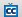 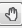 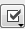 [Speaker Notes: Moderator]
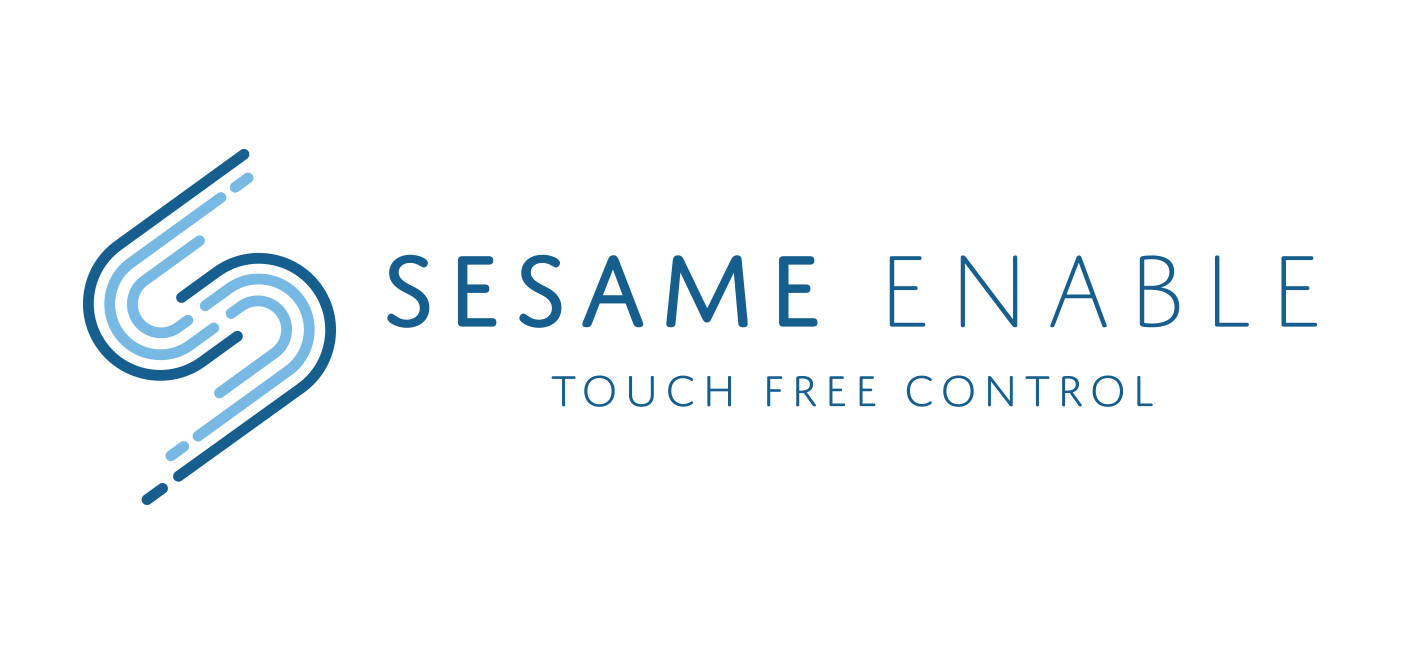 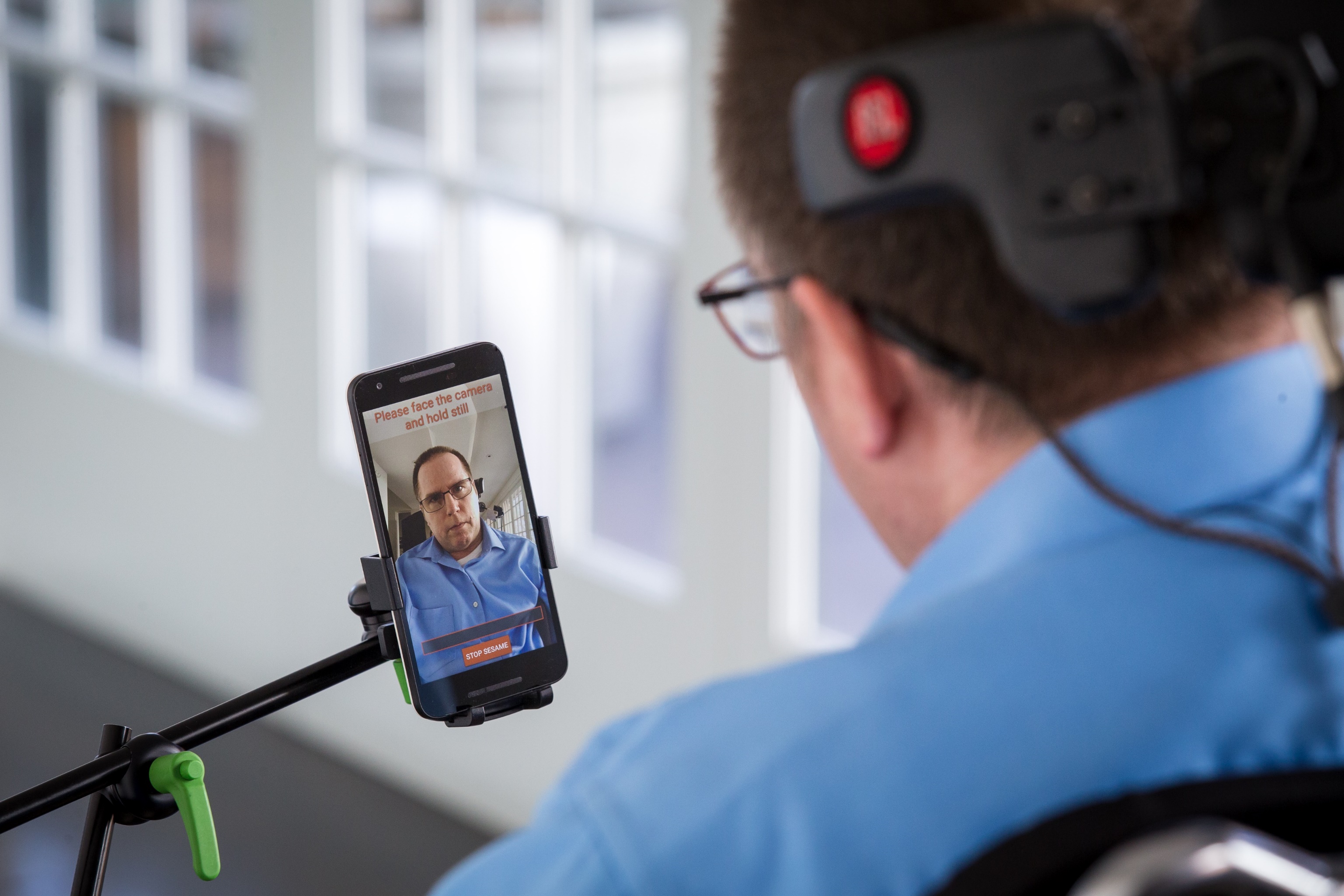 Shai@sesame-enable.com
(301)458-1990
www.sesame-enable.com
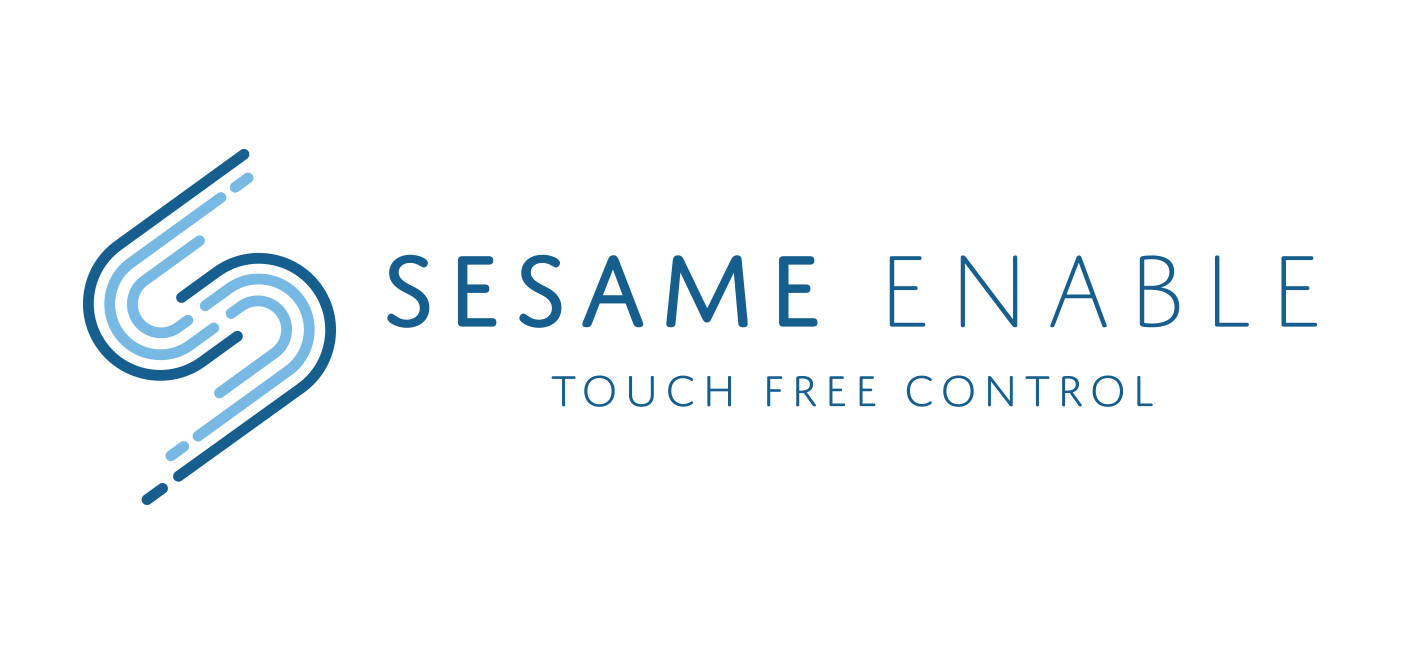 Founded	by	a	quadriplegic electrical	 engineer	and	a computer	vision expert
•
Bridging the gap between people’s physical abilities and the mobile revolution
•
On stage with President Obama at the Global Entrepreneurship Summit
Awarded CES 2017 Innovation Awards Honoree in Accessible Tech
FCC Chairman’s Award for Advancement in Accessibility
Won a million dollars in Verizon’s Powerful Answers Award
Overachieved crowd funding campaign
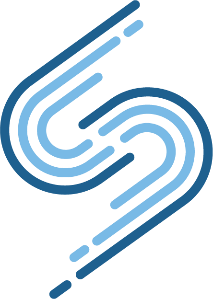 The Solution
Privately and independently communicate and interact
• World’s first complete Touch-Free mobile technology
An App on The Google Play Store

Advanced Image Processing
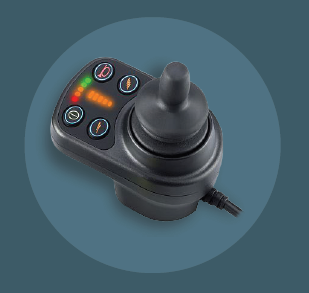 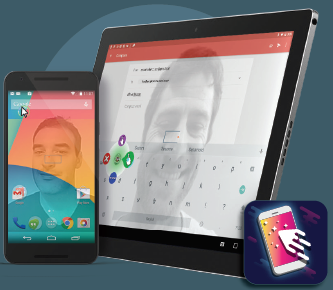 No Additional Software or 
     Hardware Needed
Full Control of All Smart Phone
     and Tablet Applications
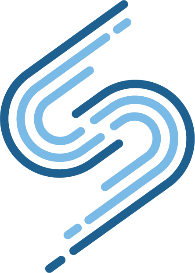 https://www.youtube.com/watch?v=EWC6iis--kY
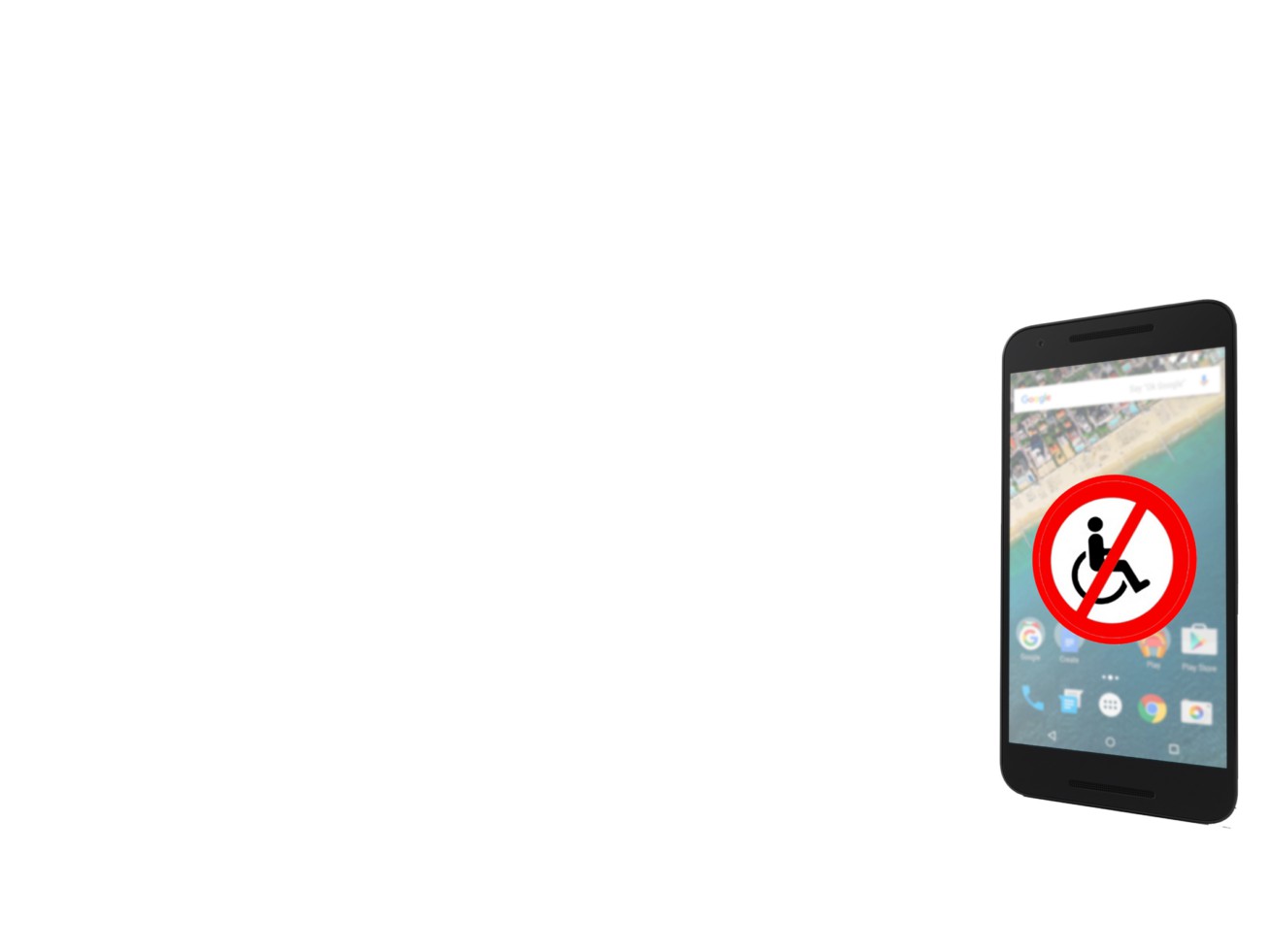 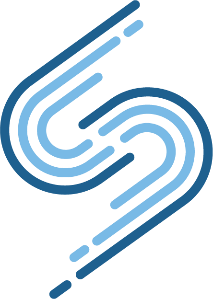 We solve a problem
More than 30 million people have been left out ofthe mobile revolution (More than 2 million in
    the U.S.)
People whose condition denies the use oftheir hands:
Medical conditions: Spinal Cord Injuries,ALS, MS, Cerebral Palsy, Parkinson’s andmore
Situational conditions: bed-ridden,hospitalization, and more
Demonstration
Sesame’s Impact
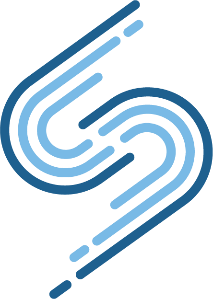 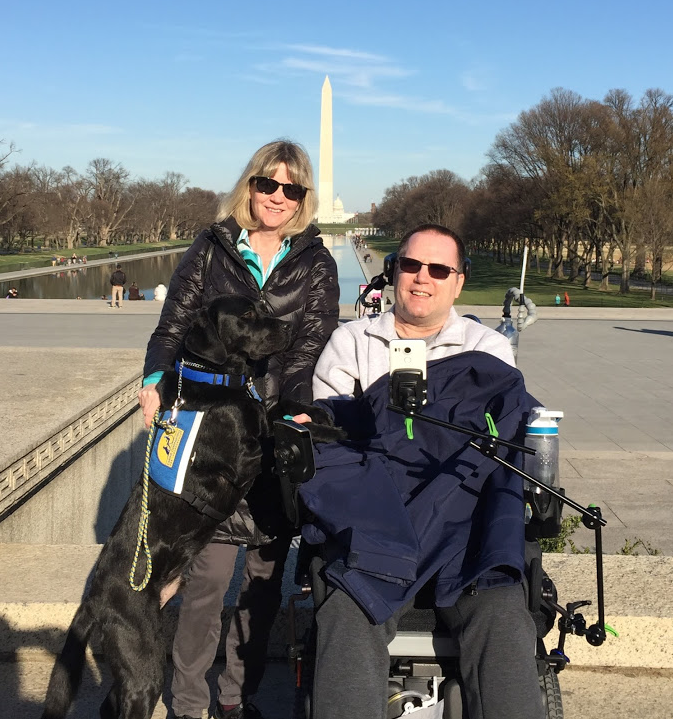 Gary Fisher
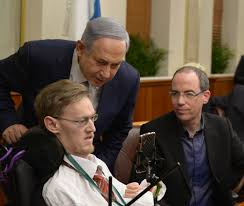 Alex Fridman
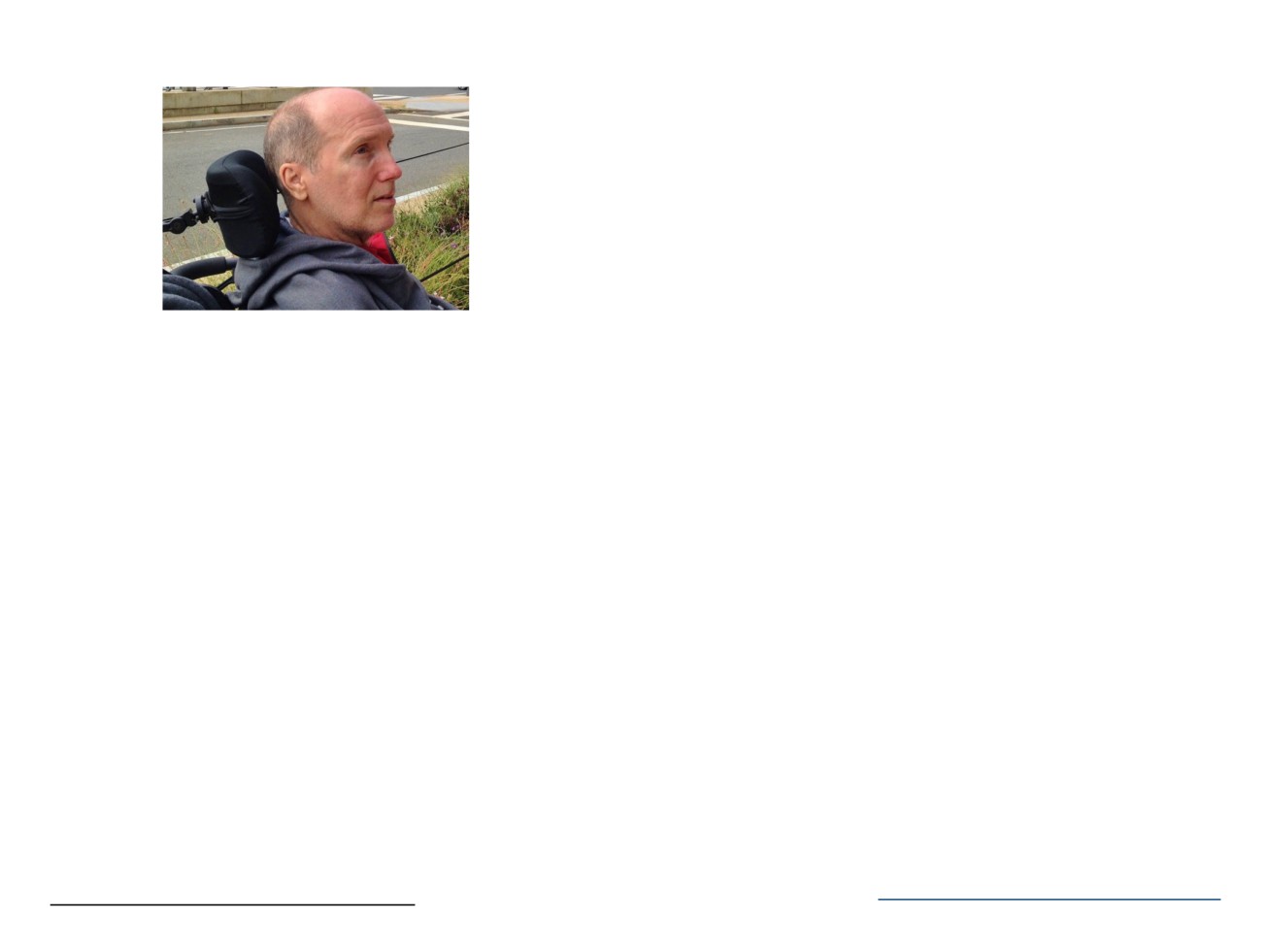 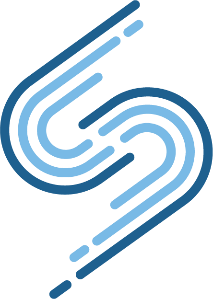 “Finally, FINALLY someone has developed
a truly hands-free smartphone that I can use.”
Thank You
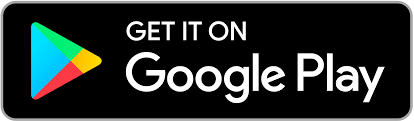 www.sesame-enable.com
shai@sesame-enable.com
Recorded Webinar Training
This webinar training has been recorded.  Please 
allow 7-14 business days for the edited version to 
be available and posted on Ability Tools AT Training 
Library Web Page, Vimeo, and YouTube Channel.

You will receive an email with links to access the 
recorded webinar training, presentation material, 
and transcript.
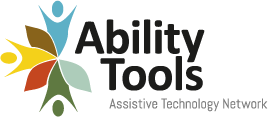 [Speaker Notes: RP]
Webinar Evaluation
We would appreciate if you would share your 
experience with us by completing a survey at the 
end of this webinar. Your feedback is highly valued 
and participation is greatly appreciated for our future 
webinar opportunities. When you exit the webinar 
platform a pop-up training survey window will 
appear.
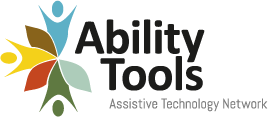 [Speaker Notes: RP]